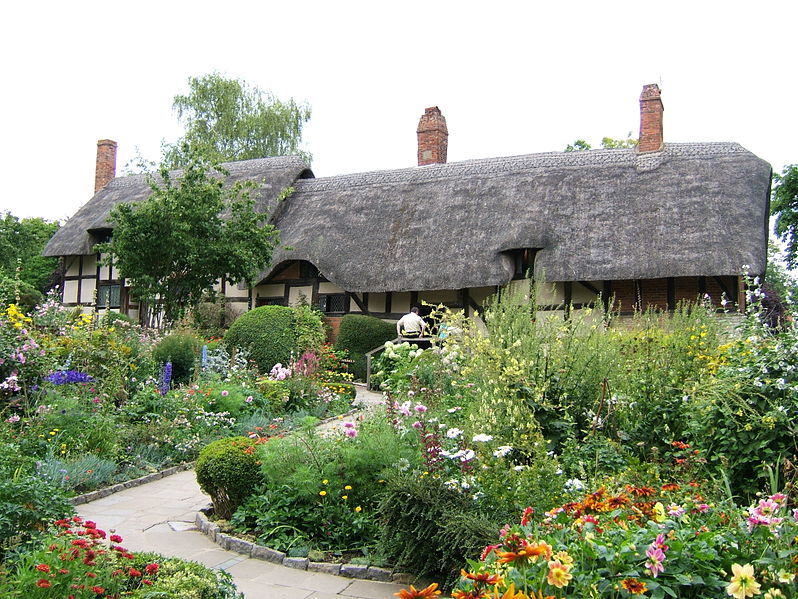 Английский сельский сад
Шайдурова Валентина Федоровна
Учитель английского языка
ГБОУ «Школа №106»
Санкт-Петербург
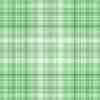 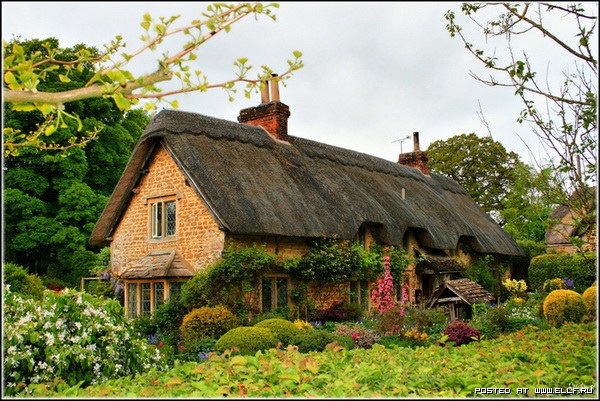 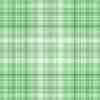 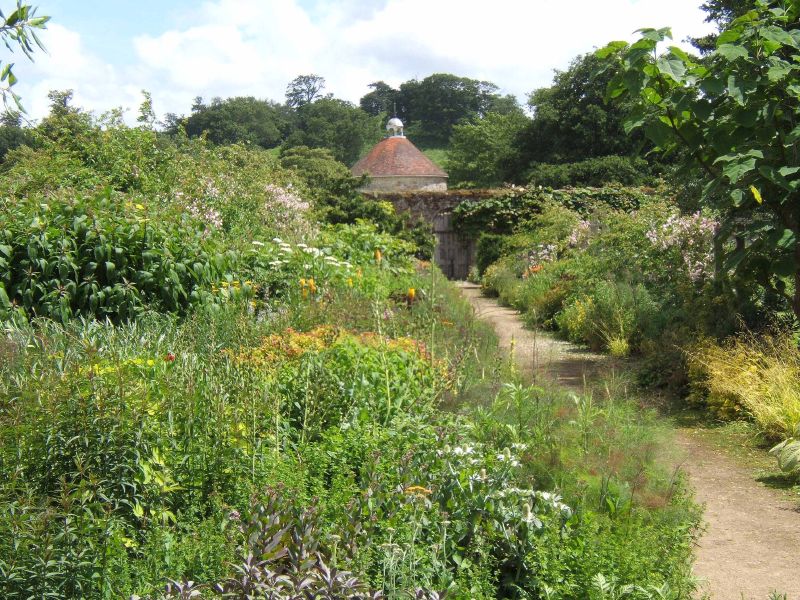 Основным принципом организации английского сельского сада 
является «организованный беспорядок». 
Посадите вперемешку цветы, овощи, фруктовые деревца и душистые травы.
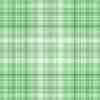 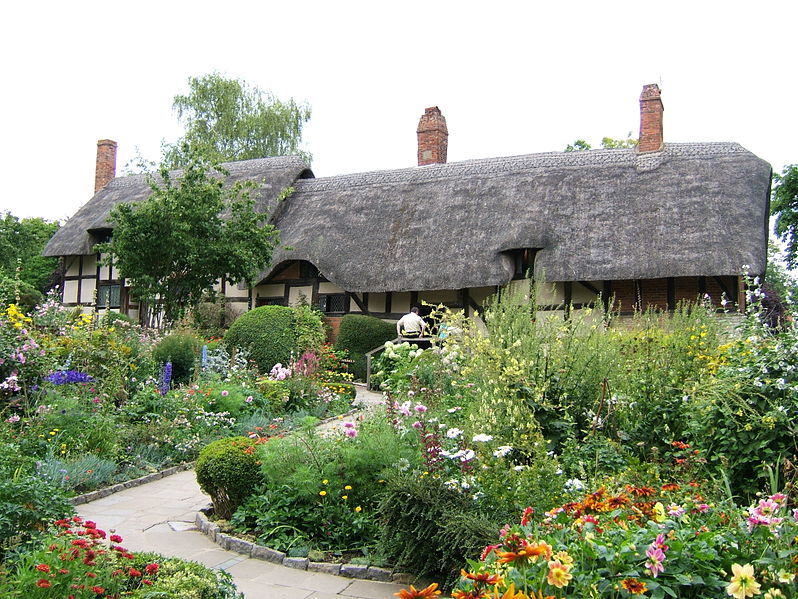 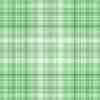 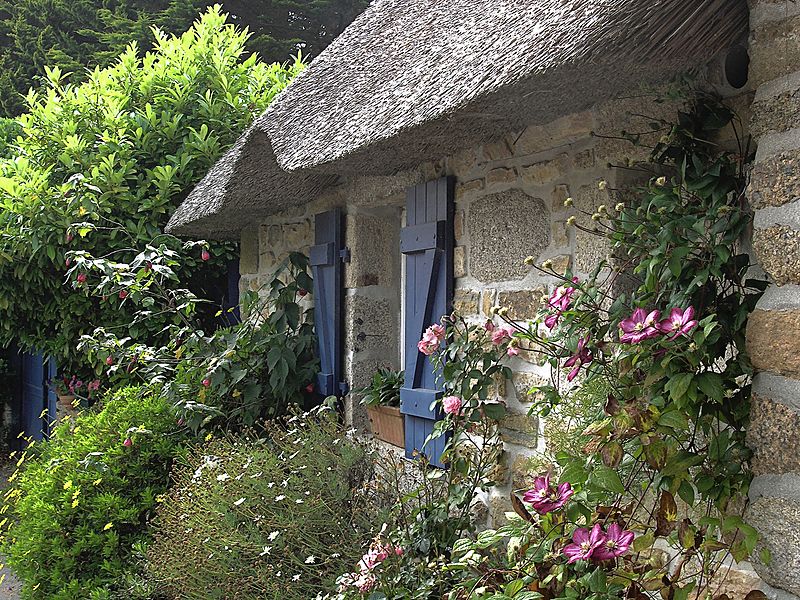 Особенно популярны в английских сельских садах розы.
 Как правило, сажают более старомодные сорта кустовых и плетистых роз. 
Важно отметить, что, как и другие культуры, их сажают не обособленно, 
а вперемешку с другими цветами и почвопокровными растениями.
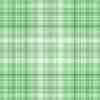 Сельский миксбордер
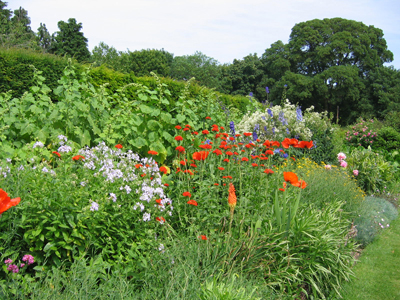 Для достижения наибольшего декоративного эффекта высокие растения (вероника, шалфей, дельфиниумы) располагайте на заднем плане, постепенно понижая высоту посадок по направлению к дорожке или газону.
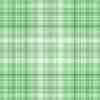 Декоративные акценты для сельского сада
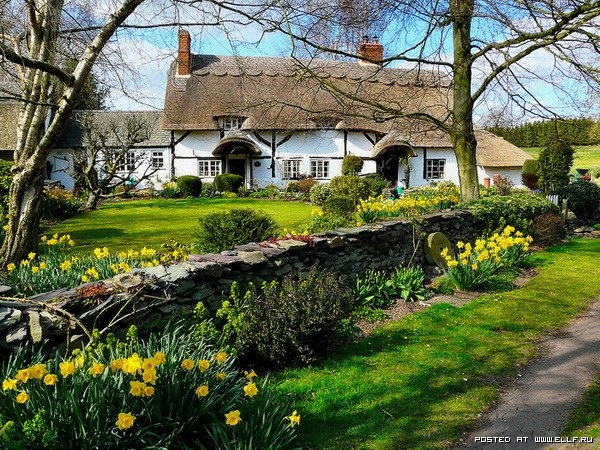 Опорные стенки в саду сложите из дикого камня или повидавшего виды кирпича, дорожки посыпьте гравием или замостите тем же кирпичом.
 Хороши выложенные древесными спилами или травяные дорожки.
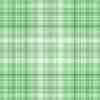 Декоративные акценты для сельского сада
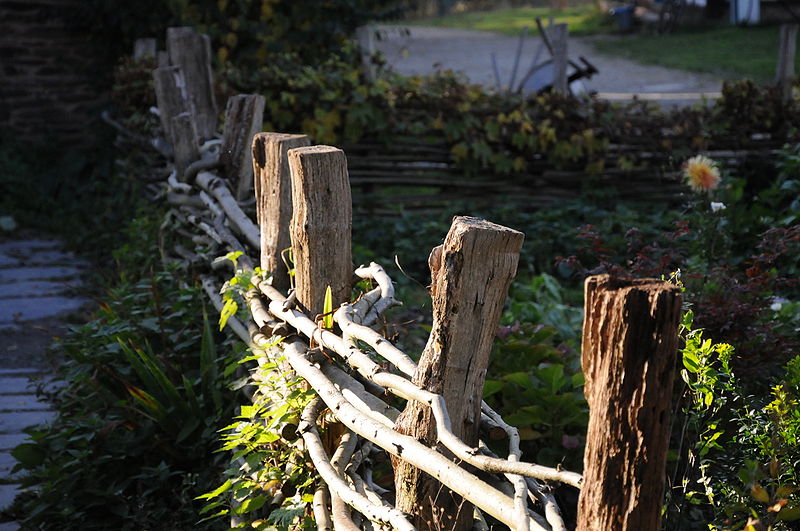 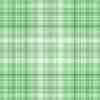 Декоративные акценты для сельского сада
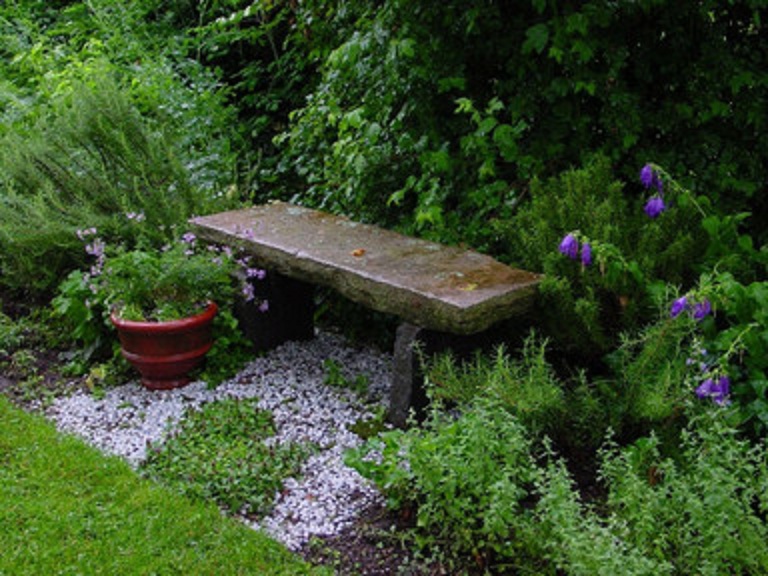 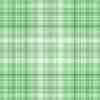 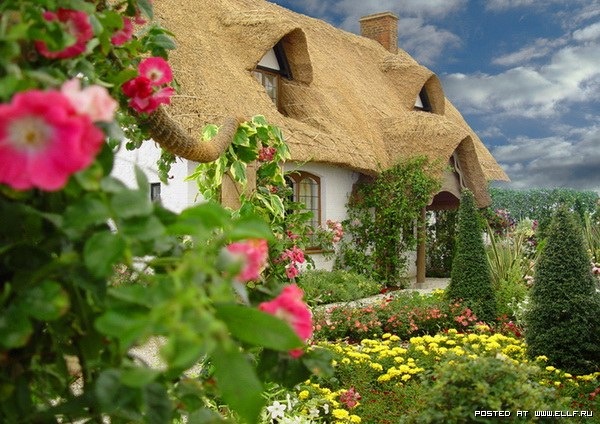 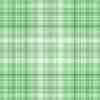 Источники
http://countrysideliving.net/articles/English-landscape-gardens.html
http://www.tsvetnik.info/english/10.htm
http://www.ollenkka.com/backgrounds/index.php?cont=green&n=1